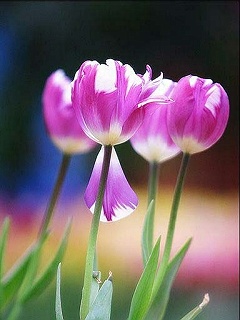 স্বাগতম
পরিচিতি
জি. এম মিজানুর রহমান 
সহকারী শিক্ষক 
বুরুঙ্গা ইকবাল আহমদ হাই স্কুল এন্ড কলেজ 
ওসমানীনগর, সিলেট ।
মোবাঃ ০১৭১৭২২৫৪৭৬
ই-মেইলঃ gm.mizanoor24@ gmail.com
বিষয়-বিজ্ঞান 
শ্রেণি- ৭ম
অধ্যায়- ৯ম
সময়- ৫০ মিনিট
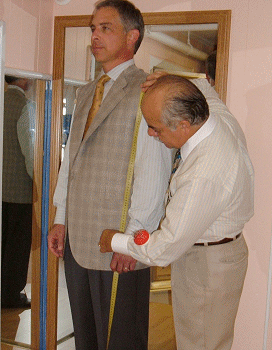 দেওয়াল
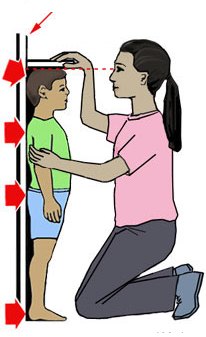 চিত্র-২
চিত্র-১
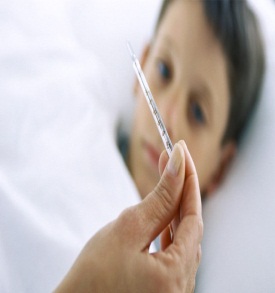 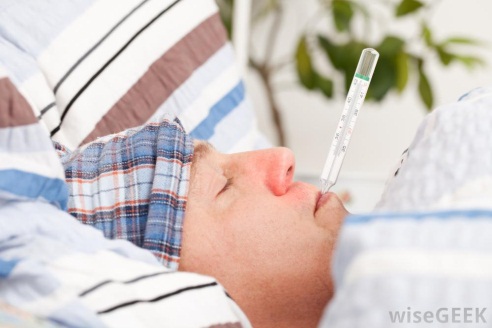 এই চিত্রে কী দেখা যাচ্ছে?
এই চিত্রে কী দেখা যাচ্ছে?
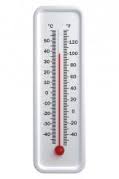 তাপমাত্রার পরিমাপ
শিখনফল
এই পাঠ শেষে শিক্ষার্থীরা…
১। তাপমাত্রা পরিমাপক স্কেলগুলো শনাক্ত করতে পারবে;
  
২।তাপমাপক স্কেলগুলোর মধ্যে সম্পর্ক স্থাপন  করতে পারবে;
 
৩। তাপমাপক বিভিন্ন স্কেলগুলো সম্পর্কিত গাণিতিক সমস্যার সমাধান করতে পারবে;
 
৪। তাপমাপক স্কেলগুলোর তুলনা করতে পারবে।
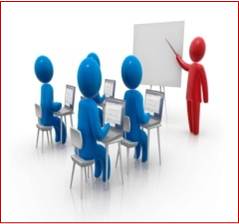 শূণ্যস্থান
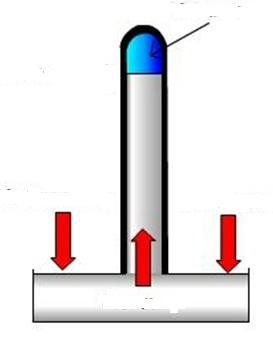 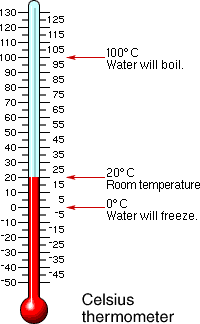 বায়চাপ
বায়চাপ
পারদ
পারদ থার্মোমিটার
ব্যারোমিটার
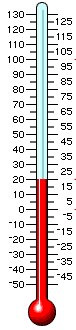 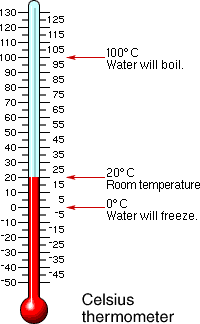 পারদ বাষ্প
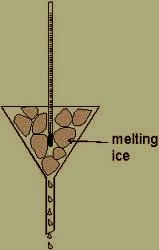 পারদ ভরানো হচ্ছে।
বাল্বের তাপমাত্রা বাড়লেই সরু ছিদ্র দিয়ে পারদ উপরে উঠে যায়।
বাল্ব
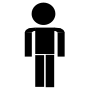 মানুষের শরীরের তাপমাত্রা মাপার স্কেলে তরল পদার্থ হিসাবে কী ব্যবহার কর হয়?
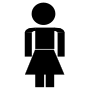 মানুষের শরীরের  স্বাভাবিক তাপমাত্রা কত?
তাপমাত্রা পরিমাপের স্কেল
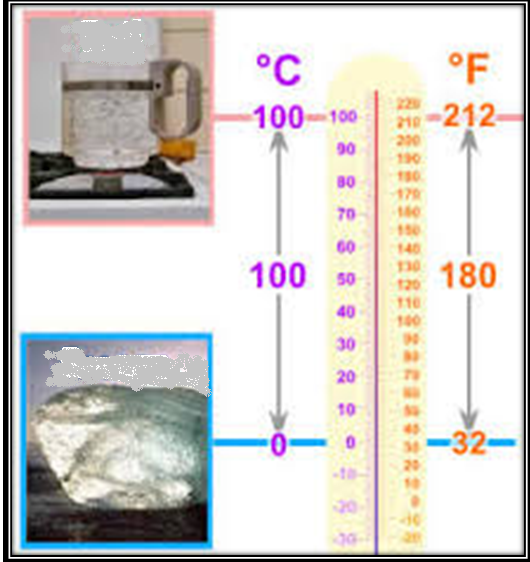 উধর্ব স্থিরাঙ্ক
নিম্ন স্থিরাঙ্ক
উর্দ্ধ স্থিরাংকঃ স্বাভাবিক চাপে যে তাপ- মাত্রায় বিশুদ্ধ পানি ফুটে বাষ্পে পরিণত হয়।
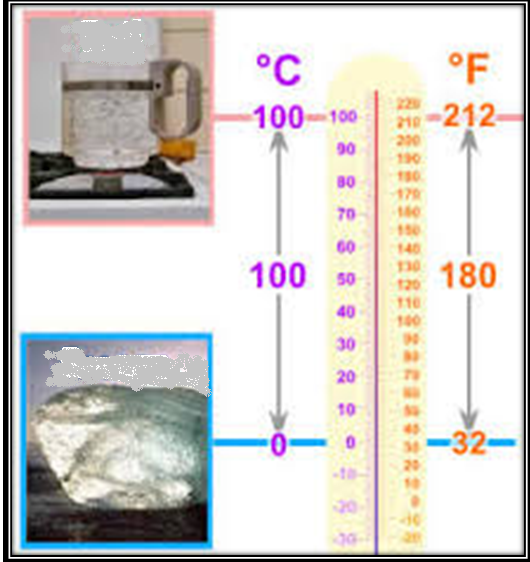 উর্দ্ধ স্থিরাঙ্ক
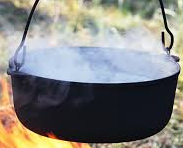 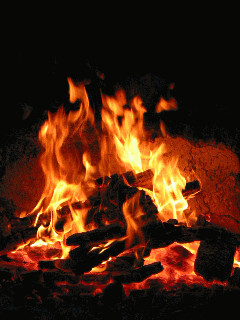 নিম্ন স্থিরাঙ্ক
নিম্ন স্থিরাংকঃ স্বাভাবিক চাপে যে তাপমাত্রায় বিশুদ্ধ বরফ গলে পানিতে পরিণত হয়।
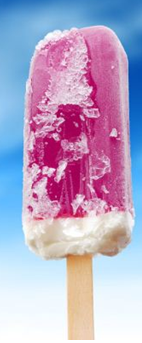 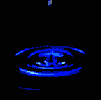 তাপমাত্রা পরিমাপের স্কেল
সেলসিয়াস
ফারেনহাইট
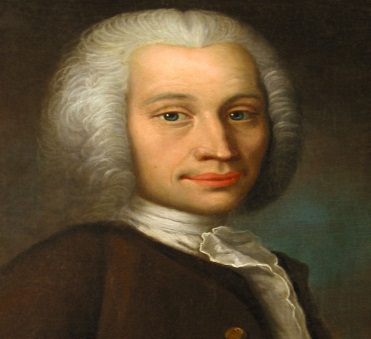 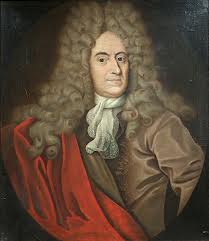 বিজ্ঞানী ফারেনহাইট এ স্কেল 
আবিষ্কার করেন। এ স্কেলে নিম্ন স্থিরাংক ৩২ ডিগ্রি এবং উধর্ব স্থিরাঙ্ক ২১২ডিগ্রি ধরা হয়।
বিজ্ঞানী সেলসিয়াস এ স্কেল 
আবিষ্কার করেন। এ স্কেলে নিম্ন স্থিরাঙ্ক ০ ডিগ্রি এবং উধর্ব স্থিরাংক ১০০ ডিগ্রি ধরা হয়।
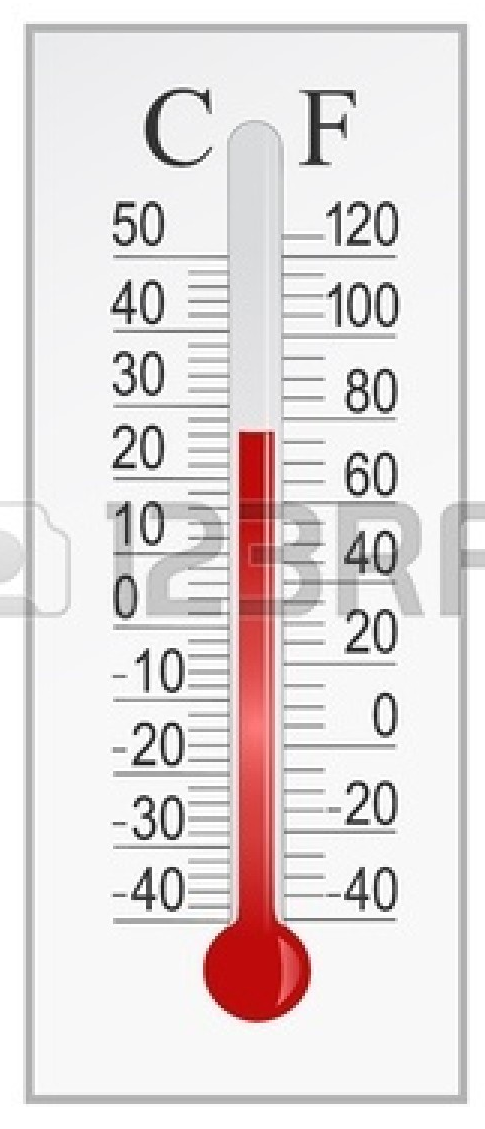 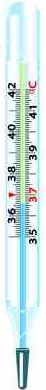 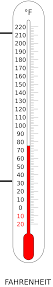 জোড়ায় কাজ
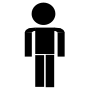 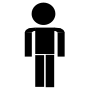 সময়ঃ ৪ মিনিট।
গাণিতিক সমস্যা
বরফের ক্ষেত্রে F-এর মান কত?
সমাধান
মূল্যায়ন
Grade অর্থ কী?  
ফারেনহাইট স্কেলের উধর্ব স্থিরাঙ্ক কত?
ডিগ্রি কী?
নিম্ন স্থিরাঙ্ক কী?
সেলসিয়াস ও ফারেনহাইট স্কেল সম্পর্কিত সমীকরণটি কী?
গুরুত্বপূর্ণ শব্দ
সেলসিয়াস
ফারেনহাইট
উধর্ব স্থিরাংক 
নিম্ন স্থিরাঙ্ক  
গ্রেড
বাড়ির কাজ
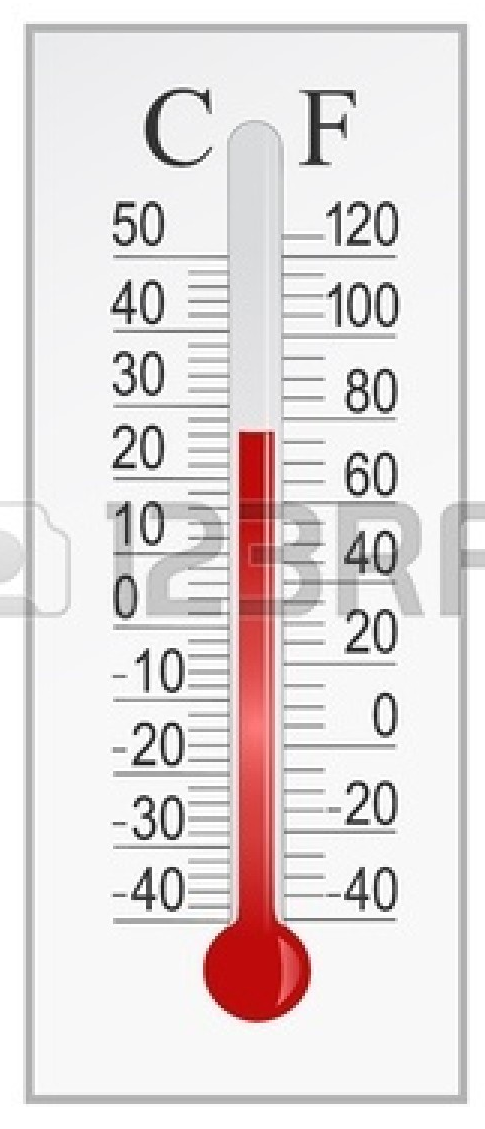 তাপমাত্রার দুটি স্কেলের 
মধ্যে তুলনা দেখাও।
ধন্যবাদ